2.6 Système d’équations Linéaire
cours 18
On a vu comment résoudre une équation linéaire à une variable.
Habituellement, une équation linéaire à deux variables possède une infinité de solutions.
Nous nous y attarderons plus tard cette session lorsque nous parlerons de fonction.
Par contre, on est en mesure de trouver les solutions d’un système de deux équations et deux inconnues.
Lorsqu’on a un système d’équations, on cherche les valeurs des variables qui rendent toutes les équations vraies.
Le système d’équations 
linéaires suivant
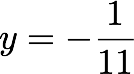 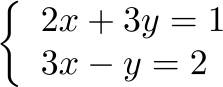 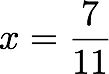 et
Exemple:
a comme solution
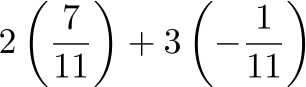 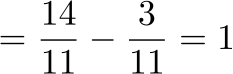 car
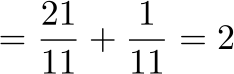 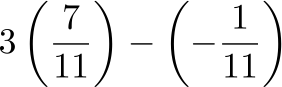 et
Il existe plusieurs façons de résoudre un système d’équations linéaire.
Dans les faits, toutes ces méthodes sont équivalentes et vous pouvez donc utiliser celle que vous préférez.
Les méthodes que nous verrons sont:
Substitution
Comparaison
Réduction
Pour faire la substitution, on doit commencer par isoler une des deux variables dans une des deux équations. En suite on substitue la variable isolée dans l’autre équation.
Exemple:
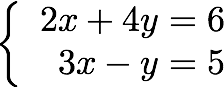 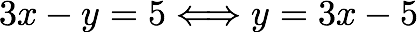 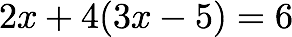 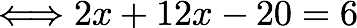 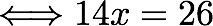 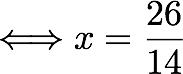 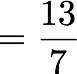 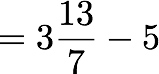 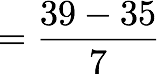 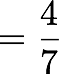 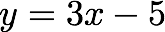 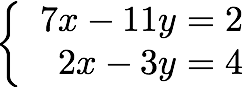 Exemple:
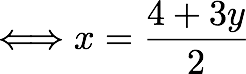 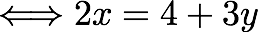 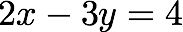 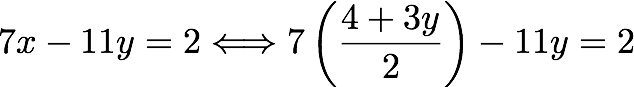 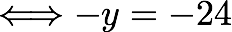 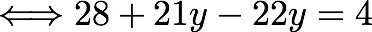 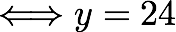 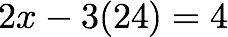 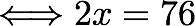 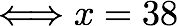 Faites les exercices suivants
p.103 Ex 4.2
et
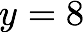 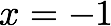 Pour la méthode de comparaison, on isole la même variable dans chaque équation et on égalise le tout.
Exemple:
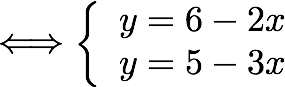 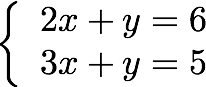 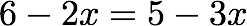 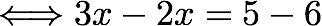 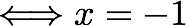 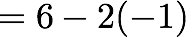 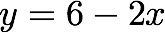 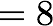 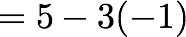 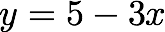 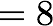 Donc la solution est
Faites les exercices suivants
p.107 Ex 4.3
et
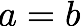 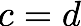 On a vu que l’ensemble solution d’une équation ne change pas si on applique la même opération de chaque côté de l’égalité.
Il en va de même si on a plusieurs équations. On peut modifier une équation à partir d’une autre.
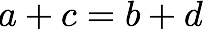 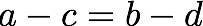 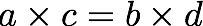 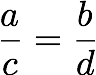 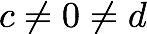 Exemple:
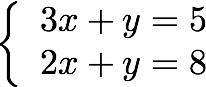 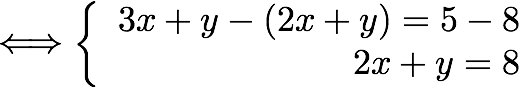 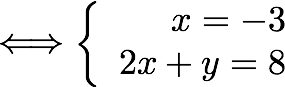 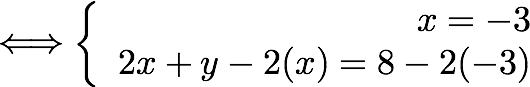 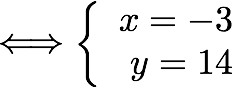 Exemple:
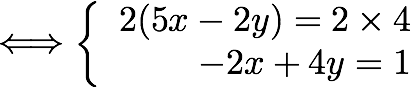 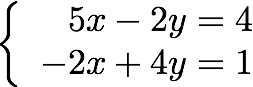 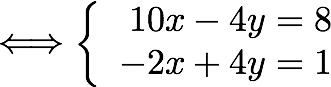 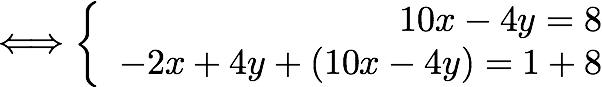 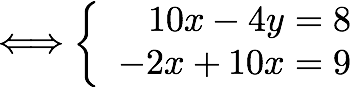 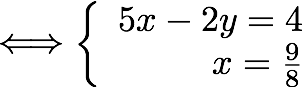 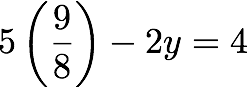 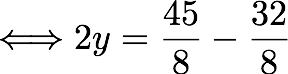 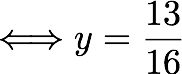 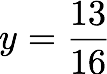 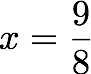 Donc la solution est
Faites les exercices suivants
p.111 Ex 4.4
Devoir:
p.  138, # 11 à 14